Система работы классного руководителя по раннему выявлению отклонений в поведении детей и их коррекции.
Составила: 
учитель начальных классов
первой категории
 Швец Зоя Васильевна
Диагностика типов и форм отклоняющего поведения обучающихся и провоцирующих их факторов:
изучение потребностей обучающихся и их родителей в дополнительной педагогической и психологической информации;
анализ результатов изучения мнений обучающихся, родителей, педагогов и разработка на их основе программы по профилактике и коррекции отклонений в развитии личности и поведении обучающихся с учётом выявленной специфики.
Условия при работе по профилактике отклонений в развитии личности и поведении:
успешность обучающихся в учебной деятельности, 
эмоционально позитивная система отношений со сверстниками, родителями, преподавателями, психологическая защищённость.
Социальная защищённость:
знание обучающимися своих прав и обязанностей;
соблюдение прав и обязанностей всеми участниками учебно-воспитательного процесса;
психологическое и социальное равенство всех обучающихся;
- исключение дискриминации по любому признаку.
1 этап
Выявление и постановка на учёт обучающихся данной категории.
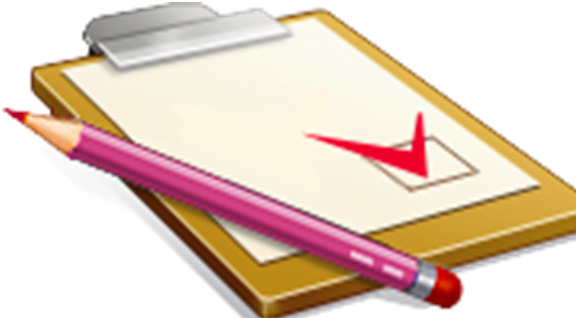 2 этап
Коррекционная работа.
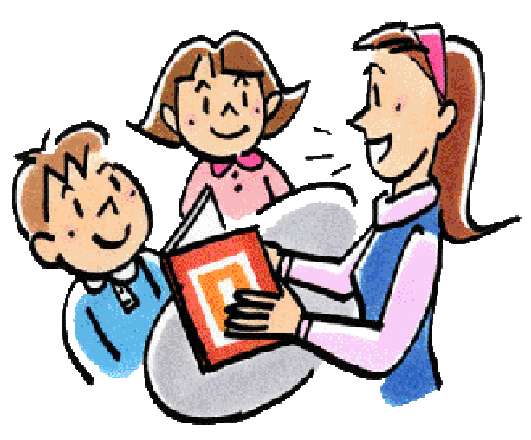 3 этап
Малый педсовет (совет профилактики).
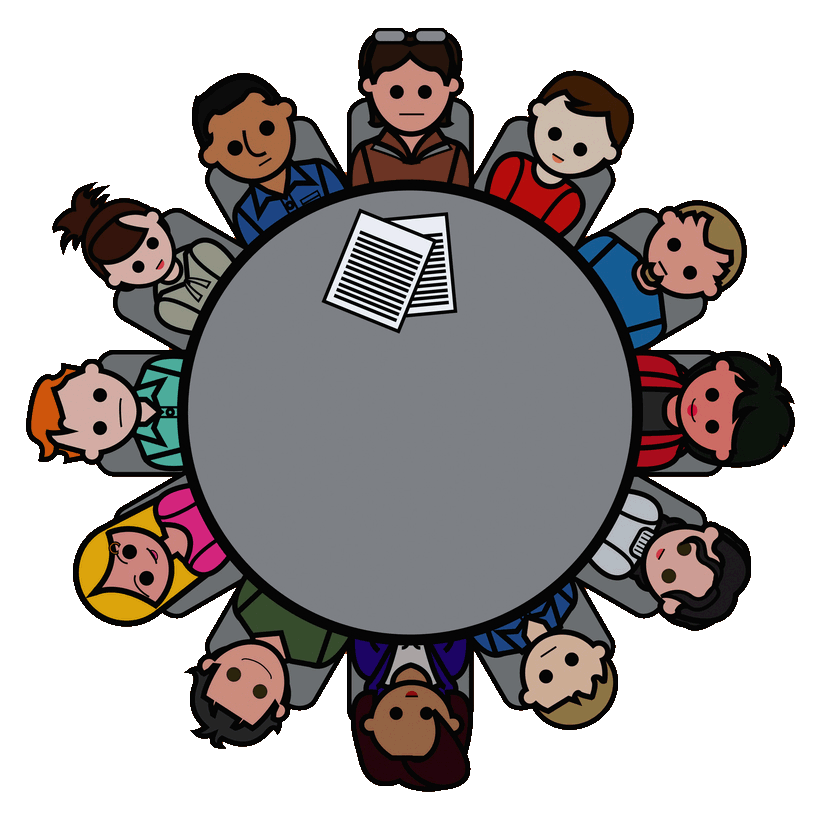 ВЫВОДЫ:
Девиантное (от лат. deviatio отклонение) поведение – это поведение индивида, последовательно разрушающее сложившуюся систему межличностных взаимодействий и общения в той человеческой общности, к которой он принадлежит.
Предупреждение отклонений в развитии личности и поведении обучающихся требует их социальной иммунизации, т.е. обучению навыкам поведения, умению делать здоровый выбор, чтобы стать социально-компетентными людьми.